Dataseam
Workforce and Education Outcomes
Kentucky General Assembly IJC Education
October 2, 2019
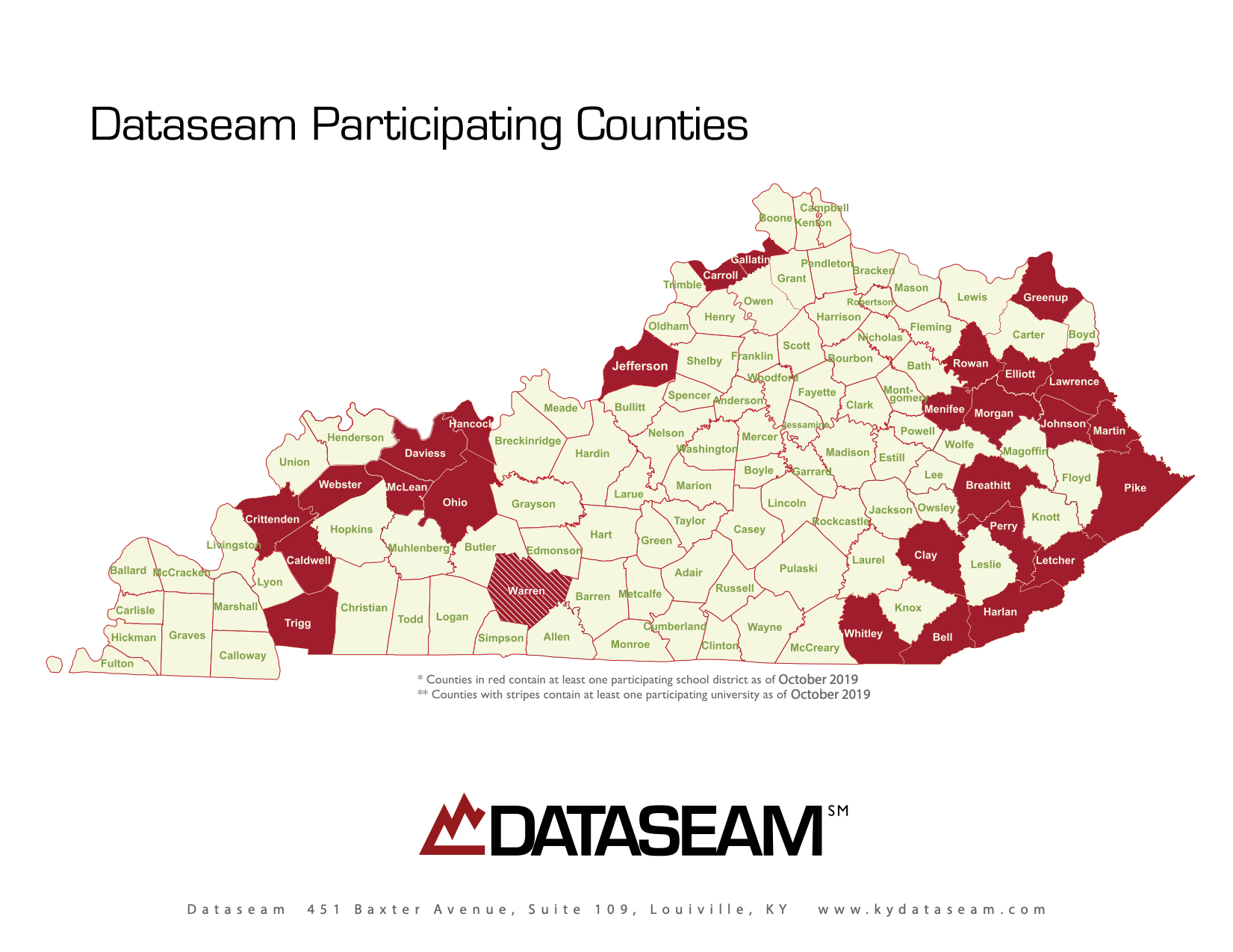 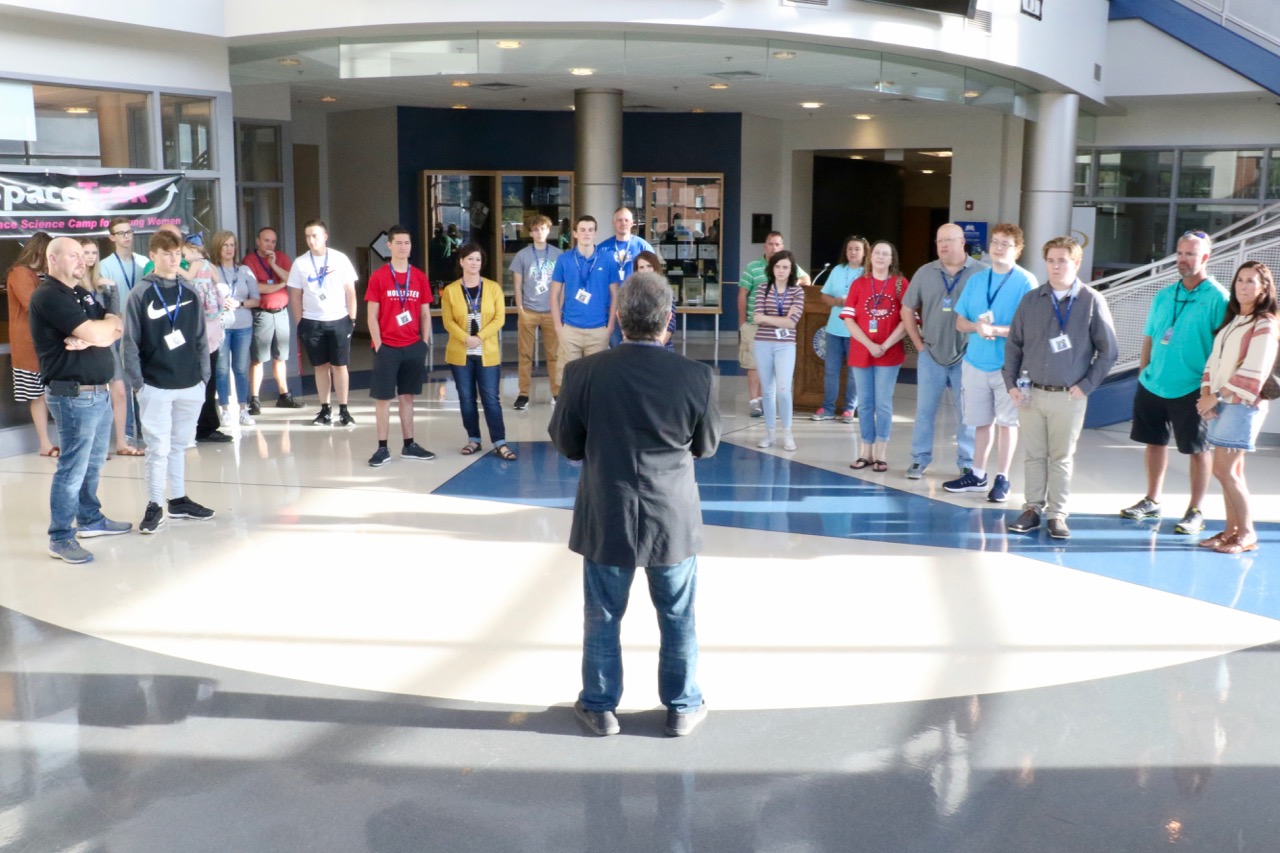 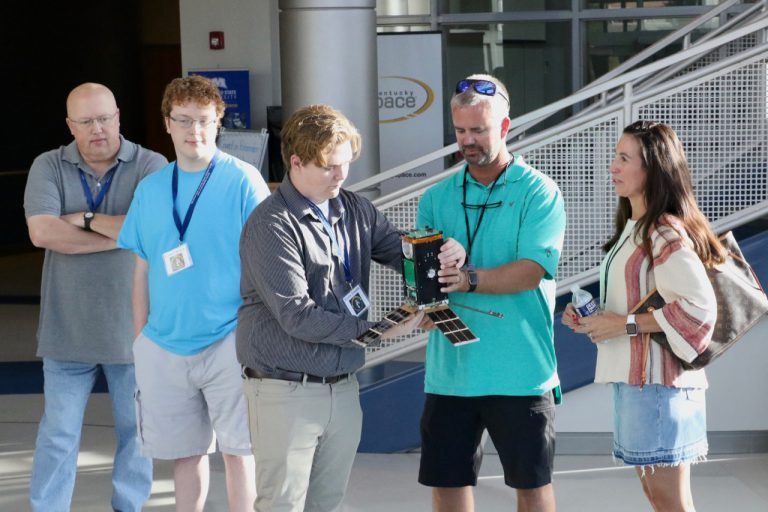 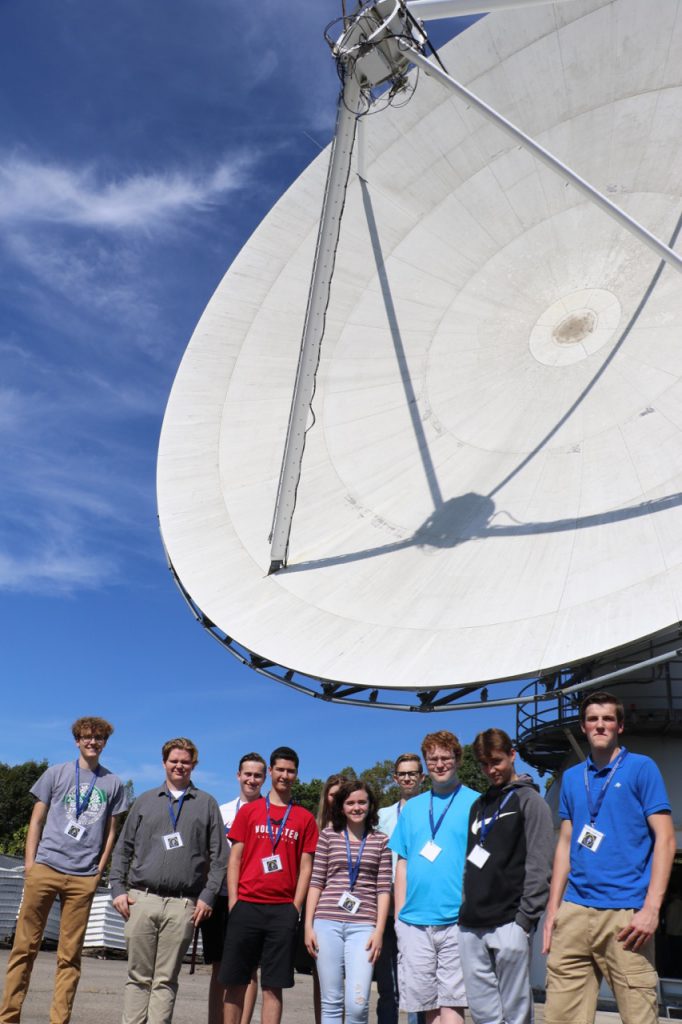 “Thank You!”
Dataseam Partner Districts, University of Louisville, University of Louisville Brown Cancer Center, Morehead State University, Morehead Space Sciences, Dataseam Scholars and Educators.
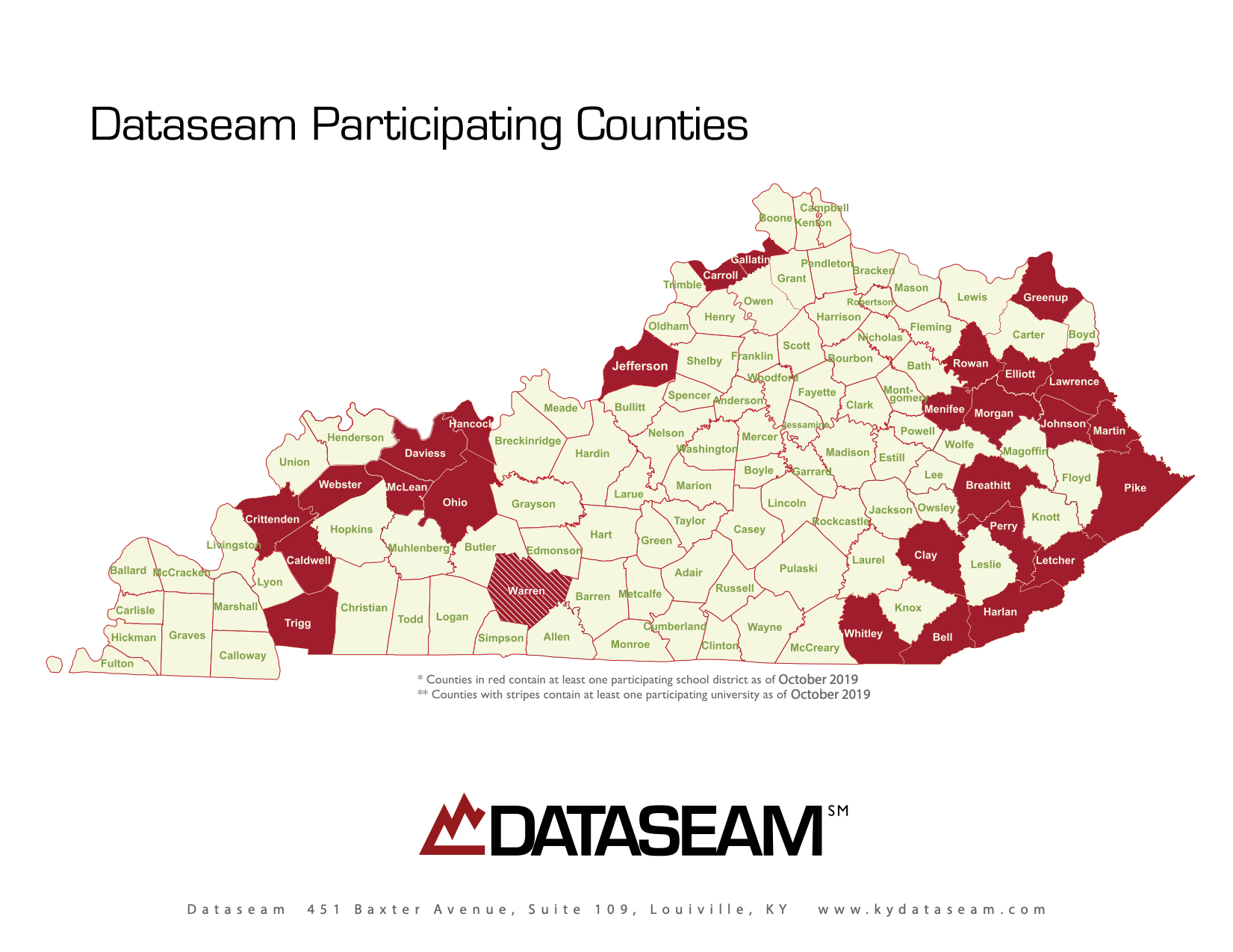 Questions?: